Year 5Art
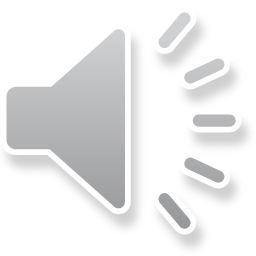 29.1.21
Learning Objective

To remind ourselves who the artist Akie Nakata is
To recreate her art work using sketching
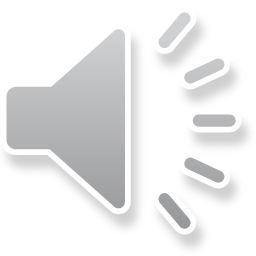 Let’s remember who the artist Akie Nakata is.
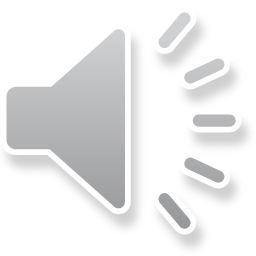 Akie creates animals on stones through sketching and painting.
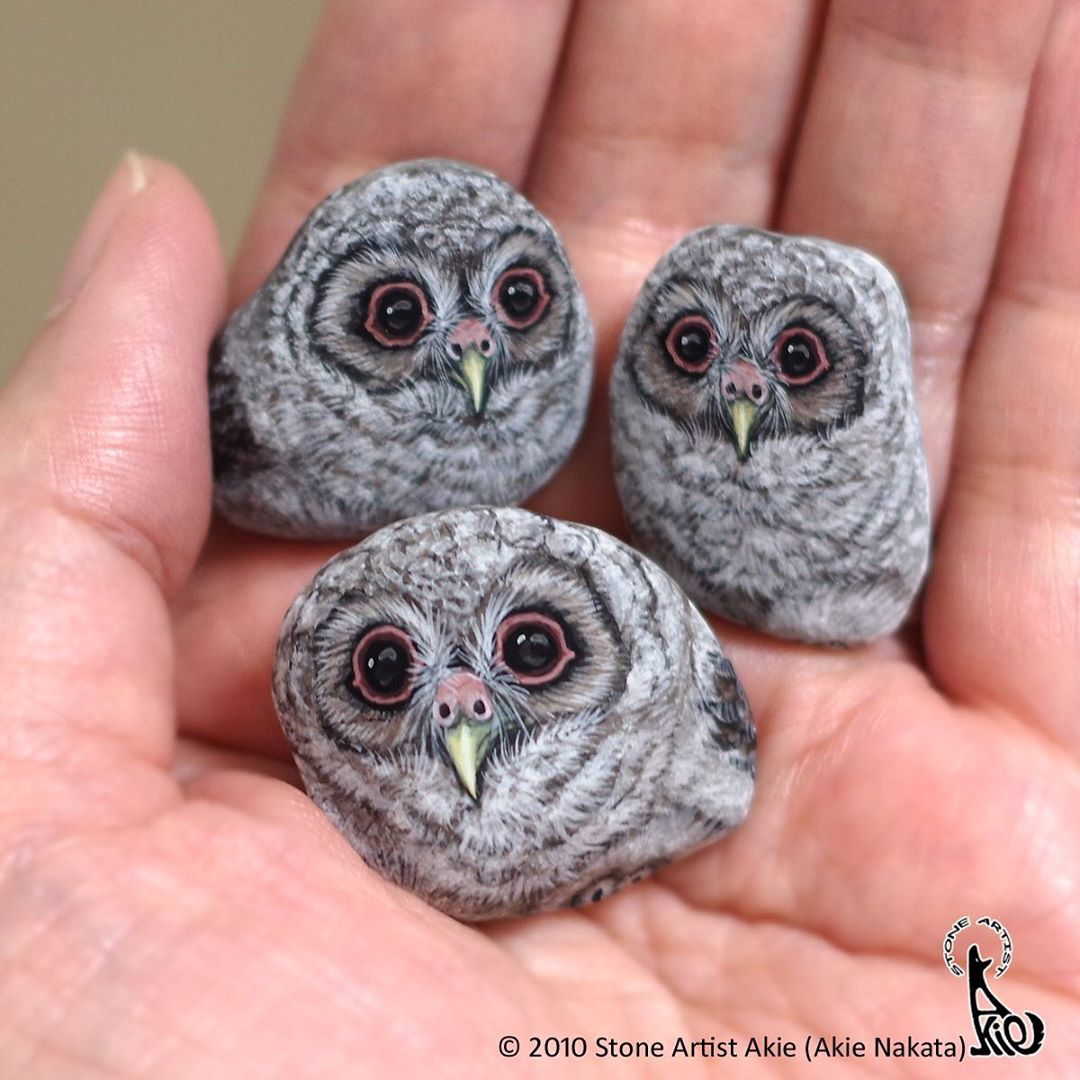 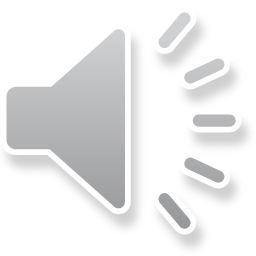 Akie looks at the stones and imagines which animals she can create using small brushes and acylic paints.
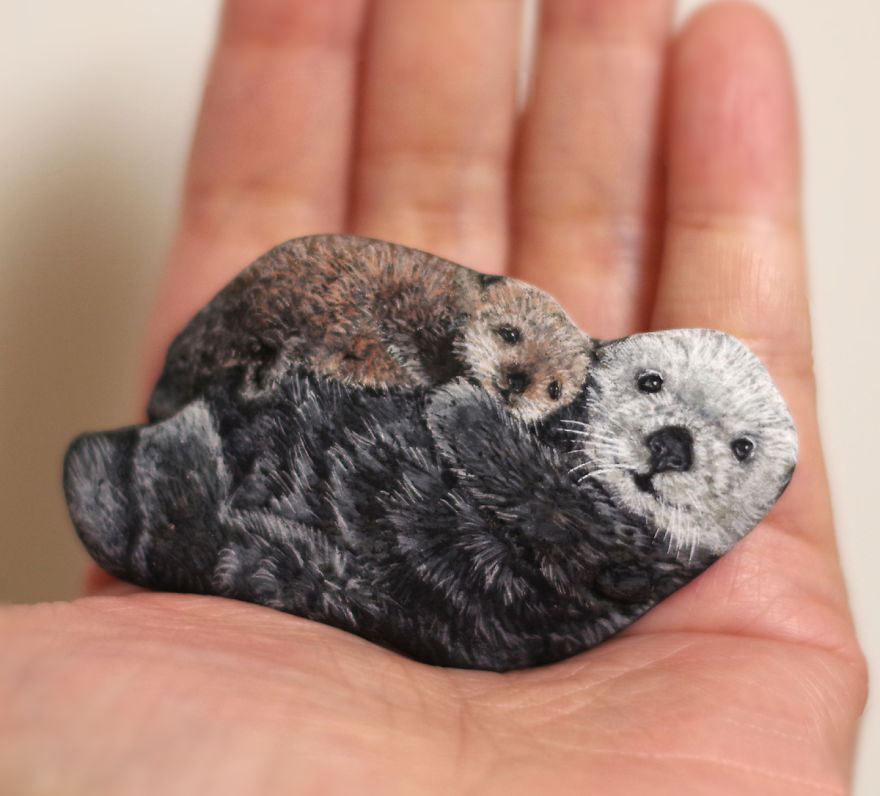 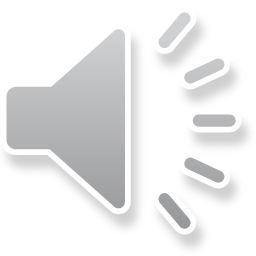 Lets remind ourselves what the before and after stone looks like.
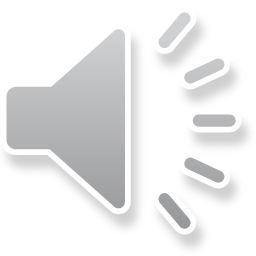 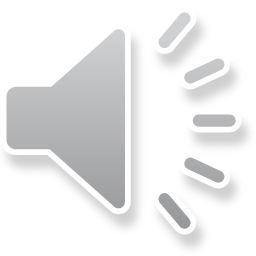 We are going to recreate an animal using sketching.
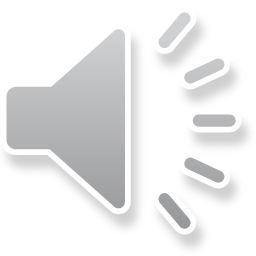 Lets look at the owls that Akie has created. What do you notice? Where is the sketching darker? How do we achieve that effect?
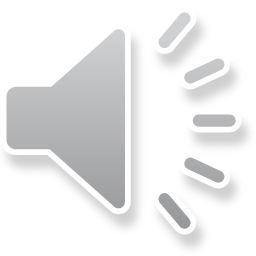 Lets remind ourselves of some shading techniques.
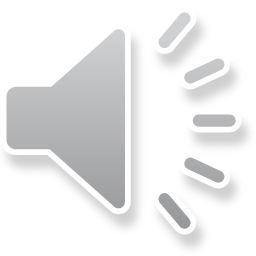 Could you have a go at creating hatching, contour hatching and crosshatching?
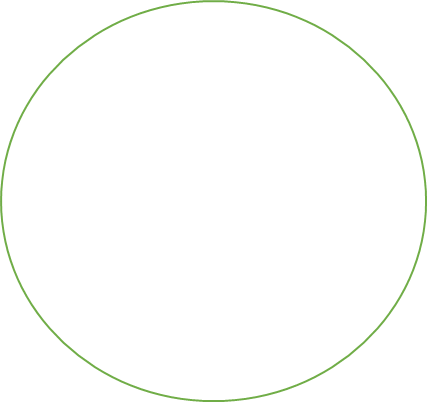 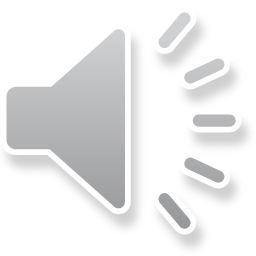 Now let’s look again at Akie’s art work and create a similar piece of work.
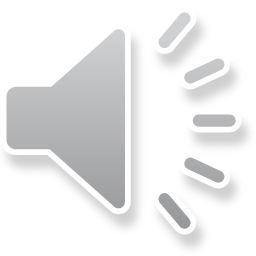 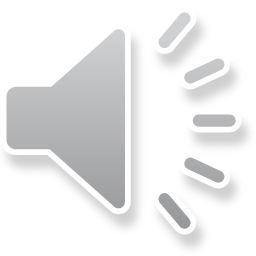